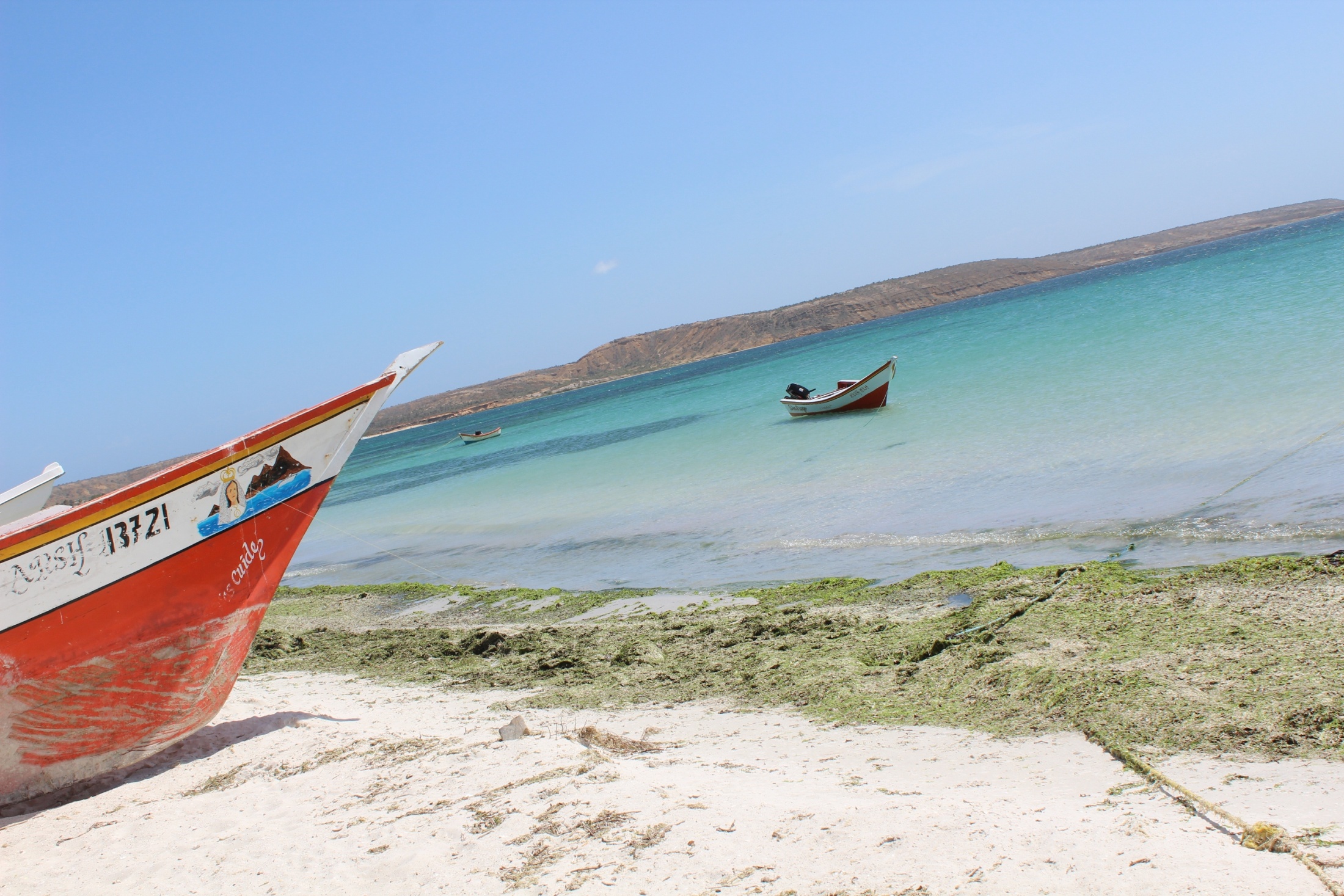 raconets
raconets
Qué es raconets.com?
Soy ingeniera por equivocación y blogger por pasión. A pesar de que mi vida profesional es otra, lo que realmente me apasiona es la búsqueda de "raconets" (rincones) por todo el mundo. Viajar y la gastronomía son mis dos debilidades. La primera me da oxígeno para poder afrontar con éxito las batallas diarias, me abre la mente, me ayuda a valorar y a relativizar... que no es poco! La segunda me hace sonreír. Dicen que la misma pasión con la que vivo cualquier escapada, la transmito explicando la experiencia ... ojalá sea cierto y os encante el blog! 
Hay dos leitmotivs a los que soy fiel:
Todo lo publicado debe tener un encanto especial.
Sólo puedo publicar lo que yo, personalmente, he vivido o experimentado.
Los "raconets" es allí donde soy feliz. Pienso que los puntos fuertes del blog son la transparencia, la naturalidad y la sinceridad de las publicaciones.
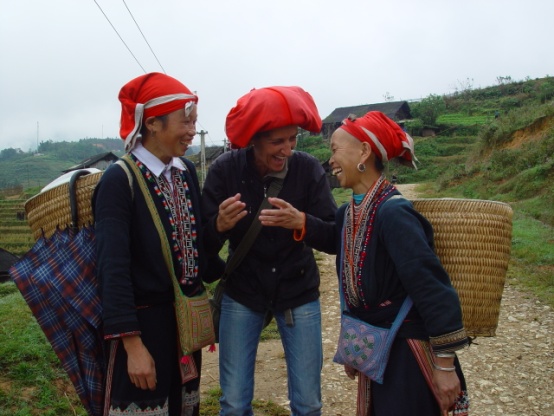 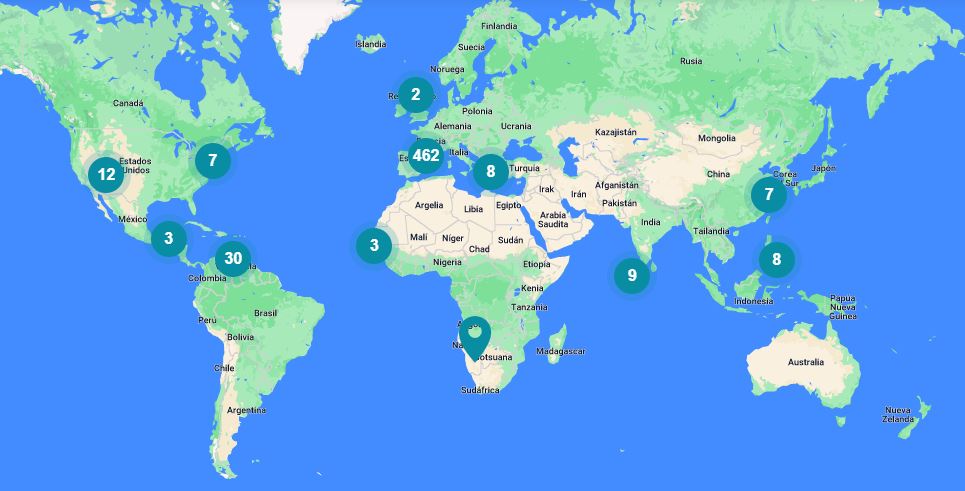 raconets
Qué es Raconets?
www.raconets.com
Categorías Principales
Alojamientos
Restaurantes
Escapadas
Actividades
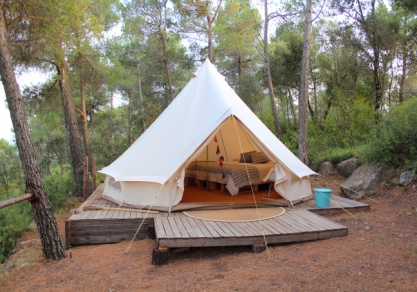 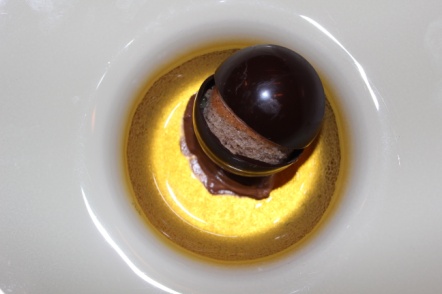 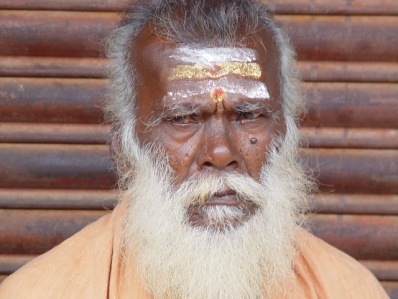 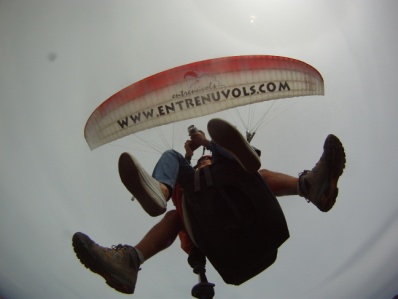 Click aquí para ejemplo
Click aquí para ejemplo
Click aquí para ejemplo
Click aquí para ejemplo
raconets
Estadísticas (01-01-2021 al 31-12-2021) - ANUAL
52.064 páginas vistas.
 22.013 usuarios.
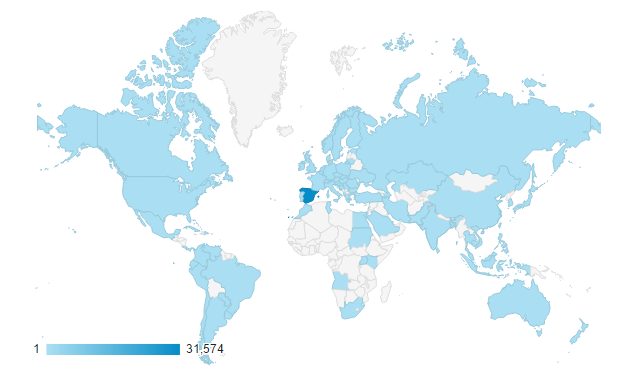 84,27% de las visitas son desde España
 4,22% de las visitas son desde USA
 1,23% de las visitas son desde ubicación no definida
 0,90% de las visitas son desde China
 Resto de visitas del resto del mundo
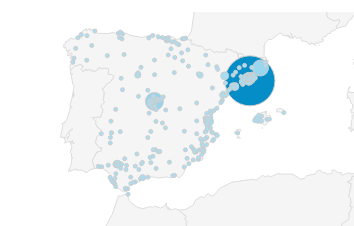 37,75% de las visitas son de Barcelona
 27,15% de las visitas son desde ubicación no definida
 6,09% de las visitas son de Madrid
 2,14% de las visitas son de Sabadell
 Resto de visitas del resto de poblaciones
raconets
Estadísticas (01-09-2022 al 30-09-2022) - MENSUAL
3.300 páginas vistas.
 1.400 usuarios.
 La página más vista: Escapada La Fageda d'en Jordà - Raconets
1200 usuarios de España
 67 usuarios de USA
 16 usuarios de Francia
 Resto de visitas del resto del mundo
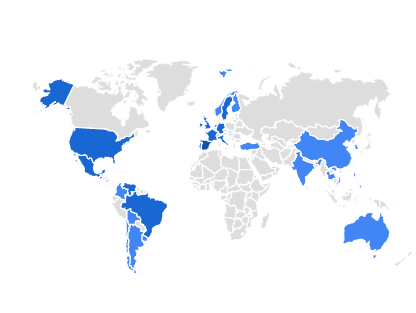 422 usuarios de Barcelona
 85 usuarios de Madrid
 31 usuarios de Terrassa
 Resto de visitas del resto de poblaciones
raconets
Estadísticas (31-01-2021 al 31-01-2022)
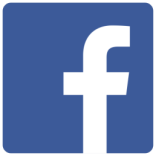 https://www.facebook.com/raconets 
2.200 seguidores:
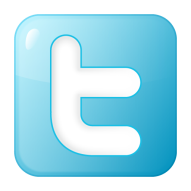 https://twitter.com/raconets
2.021 seguidores
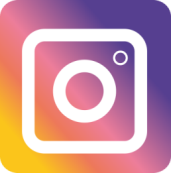 https://www.instagram.com/raconetsbytonia/
2.185 seguidores
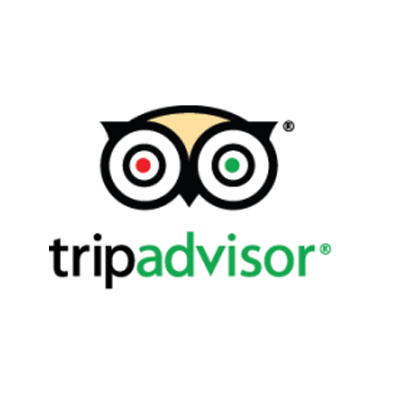 https://www.tripadvisor.es/Profile/RaconetsByTonia
29.014 Puntos en TripColabora.
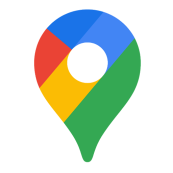 Google Maps
Nivel 7
raconets
Premios
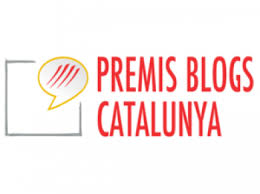 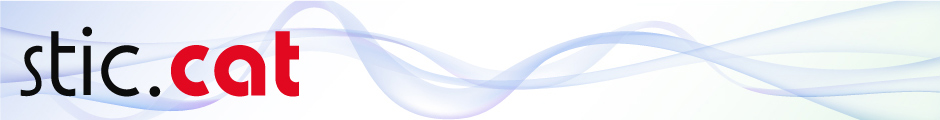 by
Societat de Tecnologia i Coneixement
Ganador Mejor Blog de Turismo y Viajes de Catalunya 2013 y finalista 2011
raconets
En los medios
Recopilación de todas las apariciones en los medios: 
http://www.raconets.com/es/mitjans/
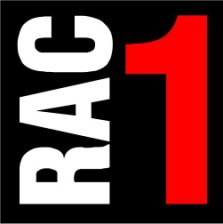 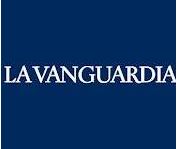 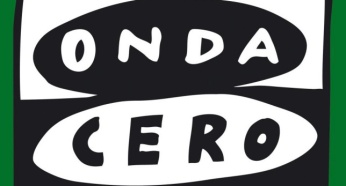 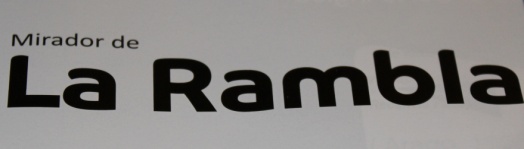 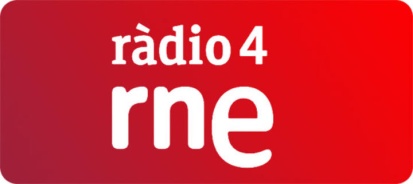 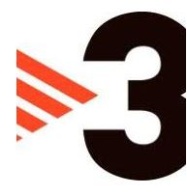 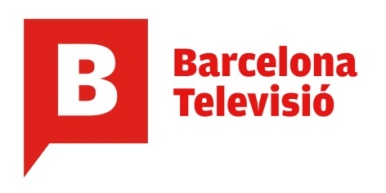 raconets
Colaboraciones
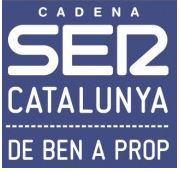 Colaboración en el programa semanal de viajes “Les Viatgeres” de 
                         la Cadena SER Catalunya durante la temporada 2017: 
https://www.raconets.com/es/mitjans/colaboracion-en-les-viatgeres-de-ser-cat/
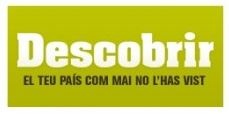 Responsable del blog “Restaurants amb Encant” de la revista on-line Descobrir:
http://blogs.descobrir.cat/restaurantsambencant/
raconets
Publicaciones
Ejemplos de las publicaciones:
http://blogs.descobrir.cat/restaurantsambencant/
www.raconets.com/es/
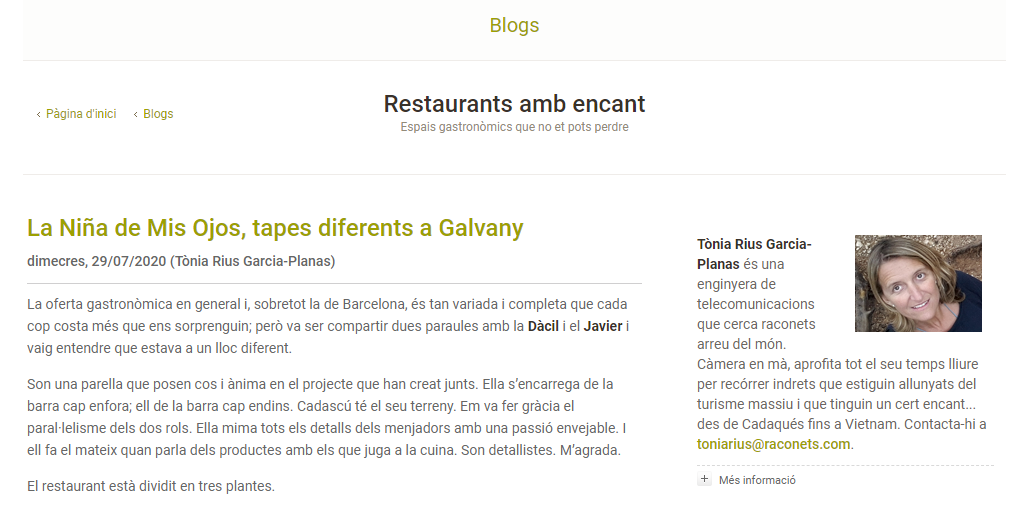 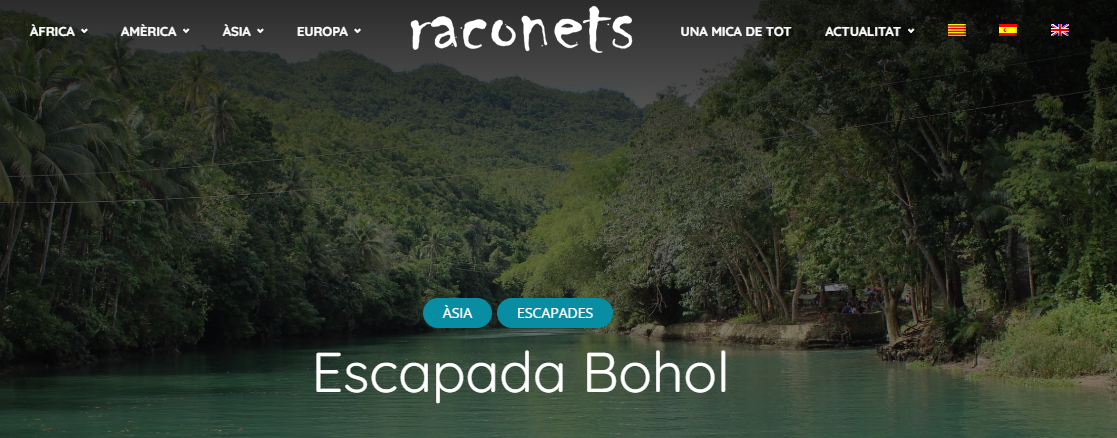 raconets
Colaboraciones
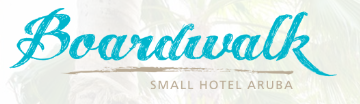 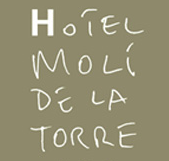 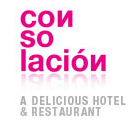 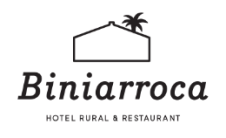 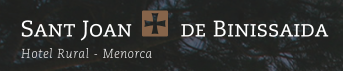 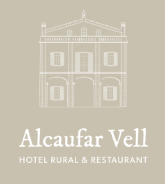 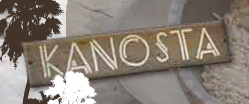 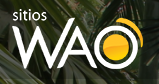 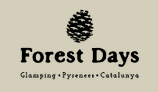 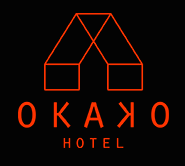 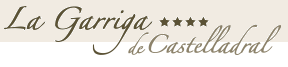 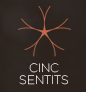 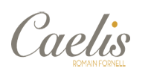 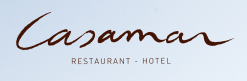 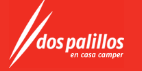 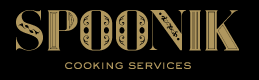 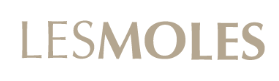 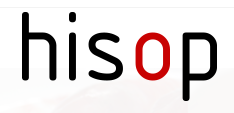 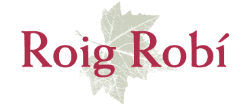 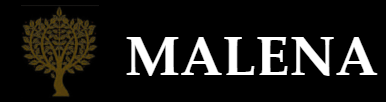 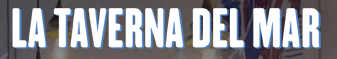 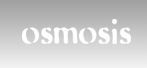 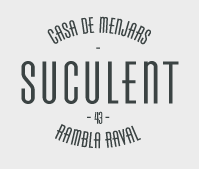 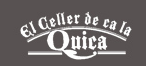 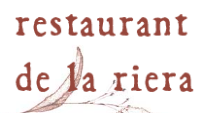 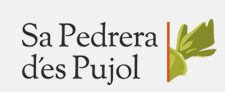 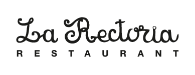 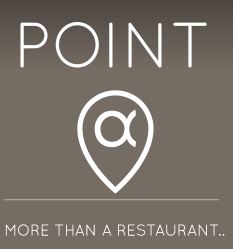 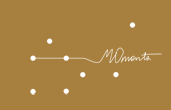 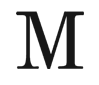 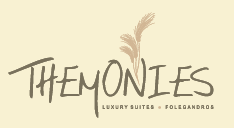 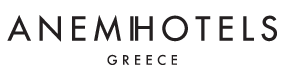 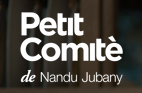 raconets
Tipos de Colaboraciones
Posts patrocinados
 Banners en la Home y en todas las páginas
 Generar contenido de calidad sobre destinos, establecimientos o      actividades
 Reportaje gráfico de los viajes en directo en las redes sociales
 Proporcionar el reportaje gráfico de los viajes (.jpg)
 Generar contenido para otros blogs o medios
 Charlas de los destinos visitados
 Organización de escapadas y eventos en Raconets
 Marketing de afiliación
 Propuestas para las agencias receptivas y oficinas de turismo
raconets
Tonia Rius Garcia-Planas

toniarius@raconets.com
+34 667184040
Gracias!